PHARMACY SBAR
S
Patient Name: John Doe      Date of Birth: 01/01/1955        Medical Record Number: 123456

Chief Complaint:
John Doe was admitted to the hospital with complaints of shortness of breath, chest pain and fatigue.

Medication History:
The patient has a known history of hypertension, hyperlipidemia, and type 2 diabetes mellitus. He is currently on the following medications:
Lisinopril 20mg daily for hypertension
Atorvastatin 20mg daily for hyperlipidemia
Metformin 1000mg twice daily for diabetes
B
John Doe was admitted to the hospital for further management of his hypertension and diabetes. His current medications were continued on admission. The patient's blood pressure is not well controlled, and his blood glucose levels are elevated.
A
The patient's current medications were reviewed, and it was identified that the patient was not taking his medications as prescribed. The patient had not refilled his medications for the past month, and his last documented blood pressure reading was elevated.
R
The pharmacist recommends the following:
Contact the physician to discuss the patient's medication non-adherence and recommend a medication reconciliation.
Counsel the patient on the importance of taking his medications as prescribed and educate him on the potential consequences of uncontrolled hypertension and diabetes.
Work with the patient's healthcare team to adjust his medications as needed to achieve better blood pressure and glucose control.
Contact Information:
Pharmacist: Jane Smith, PharmD
Phone: (123) 456-7890
Fax: (123) 456-7891
Email: janesmith@hospital.com
Date/Time of Report:
Date: 03/22/2023
Time: 10:00 AM
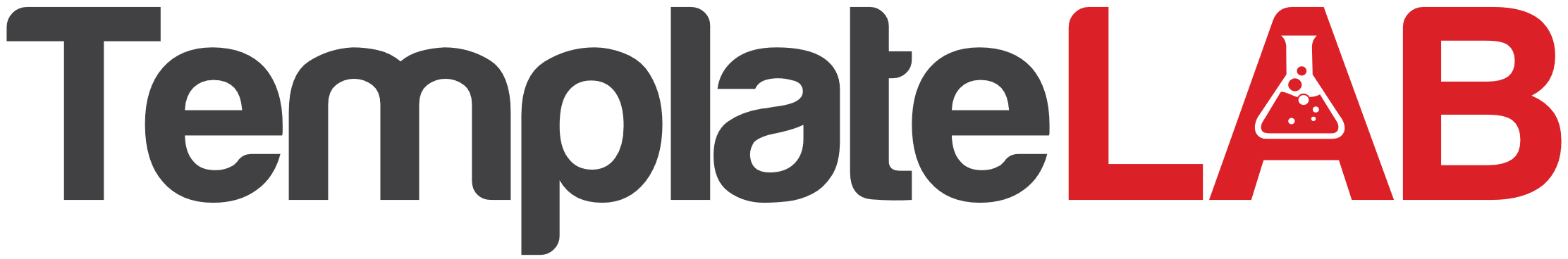